Применение интернет - ресурсов на уроках  с целью повышения качества знаний  учащихся
Выполнила
учитель биологии и химии
МБОУ «ОК имени Владимира Храброго»
Черникова Ольга Александровна
г.о. Серпухов
Если вашего бизнеса нет в Интернете, значит, вас нет в бизнесе.
Билл Гейтс
Почему?
Современный ФГОС СОО и ФГОС ООО образования предъявляют высокие требования как к учителю, так и обучающемуся.
Обучающиеся должны владеть средствами поиска информации и навыками самостоятельного поиска знаний.
Часы, выделенные на преподавание биологии/химии, варьируют от 1 до 2 в неделю в зависимости от класса.
Современные дети все меньше обращаются за информацией к книгам, а стараются ее получить из компьютера/телефона.
Дистанционное обучение, которое широко применяется  колледжах и ВУЗах, невозможно без Интернета.
Чем нам поможет Интернет?
Коренным образом изменить организацию процесса обучения учащихся, формируя у них системное мышление.
Рационально организовать познавательную деятельность школьников в ходе учебно-воспитательного процесса.
Использовать компьютеры/мобильные телефоны с целью индивидуализации учебного процесса.
Изучать явления и процессы в микро- и макромире, внутри сложных технических и биологических систем на основе использования средств компьютерной графики и моделирования, в том числе дистанционно.
Представлять в удобном для изучения масштабе различные биологические и химические процессы, реально протекающие с очень большой или малой скоростью.
Выдавать и проверять индивидуальные или фронтальные задания дистанционно.
Осуществлять дополнительные консультации без необходимости контактировать лично
Что такое ЦОР?
Цифровые образовательные ресурсы (ЦОР) — это современные электронные средства обучения, главной задачей которых является улучшение качества образовательного процесса и выполнение основных задач обучения и воспитания.
Использование Интернет-ресурсов предполагает
наличие доступных платформ;
наличие цифровых устройств;
наличие доступа в Интернет.
Интернет-ресурсы можно разделить на следующие категории:
Интернет-библиотеки и справочники для обучающихся и преподавателей;
базы, содержащие сценарии уроков и презентации;
видеоуроки;
тестовые задания;
интерактивные задания;
лабораторные работы.
Портала «Моя Школа»
Данная система предлагает
Сценарии
Курсы
Пособия
Видео
Приложения
Учебники
Тесты
Книги
Лаборатории
Портала «Моя Школа»
Портала «Моя Школа»
Портала «Моя Школа»
Цифровая образовательная система (ЦОС).https://myschool.edu.ru/
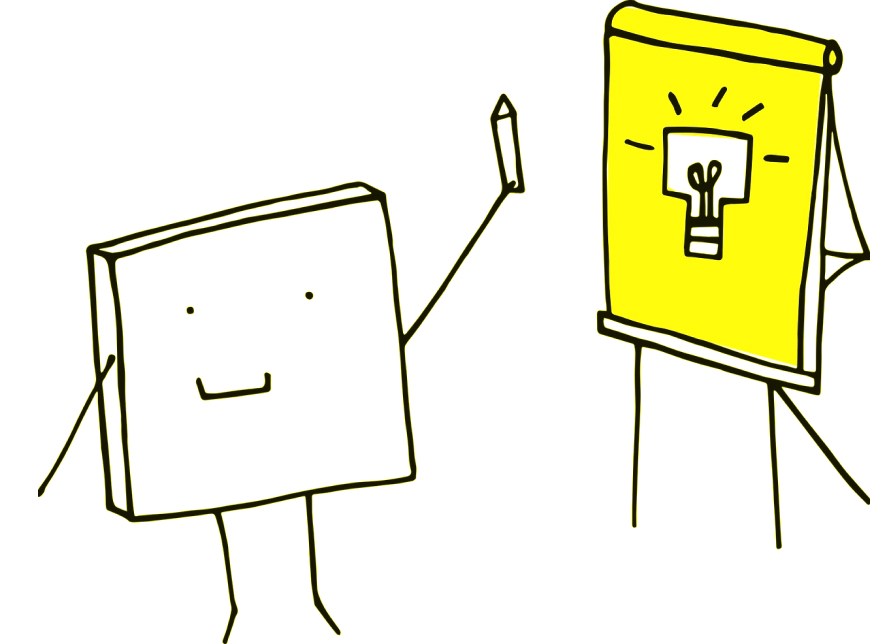 РЭШ
Минкультуры России
ИСРО РАО
ИРПО
Академия Минпросвещения России
Общество "Знание"
ИРИ
ООО "Юмакс"
ООО "Экзамен-Медиа"
ООО "ЦИФРОВОЕ ПРОСТРАНСТВО"
ООО"СКАЕНГ"
ООО "ГлобалЛаб"
ООО "АЙСМАРТ"
АО "Издательство "Просвещение"
ООО "Физикон Лаб"
АНО "Цифровая экономика"
ООО "Фоксфорд"
ООО "СберОбразование"
ООО "Учи.ру"
ЗАО "Новый Диск - трейд"
ООО "ИНТЕРДА
ООО "Академия-Медиа"
OOO "АСТ-ПРЕСС ШКОЛА"
ООО "ИЗДАТЕЛЬСКИЙ ЦЕНТР АКАДЕМИЯ"
ООО "Яндекс"
ЧУ ДО "Онлайн-школа подготовки к экзаменам "Умная школа"
ООО "ЯКласс"
ЦОС. Лабораторные работы
ЦОС. Интерактивные задания
ЦОС. Сценарии уроков
ЦОС. Портфель.
Skysmart Класс. https://edu.skysmart.ru/
Проект «Инфоурок» https://infourok.ru/
Проект «Инфоурок» https://infourok.ru/
Я-Класс https://www.yaklass.ru/
Выводы
Данный момент имеется социальный заказ, обусловленный процессами глобальной цифровизации. 
Образовательные ресурсы, доступные с помощью Интернета,  помогают делать учебный процесс интересным и эффективным, уроки красочными, живыми и динамичными. 
Слабоуспевающие учащиеся проявляют заинтересованность в изучении биологии и химии.
Для сильных учеников учебный процесс приобретает характер исследования.
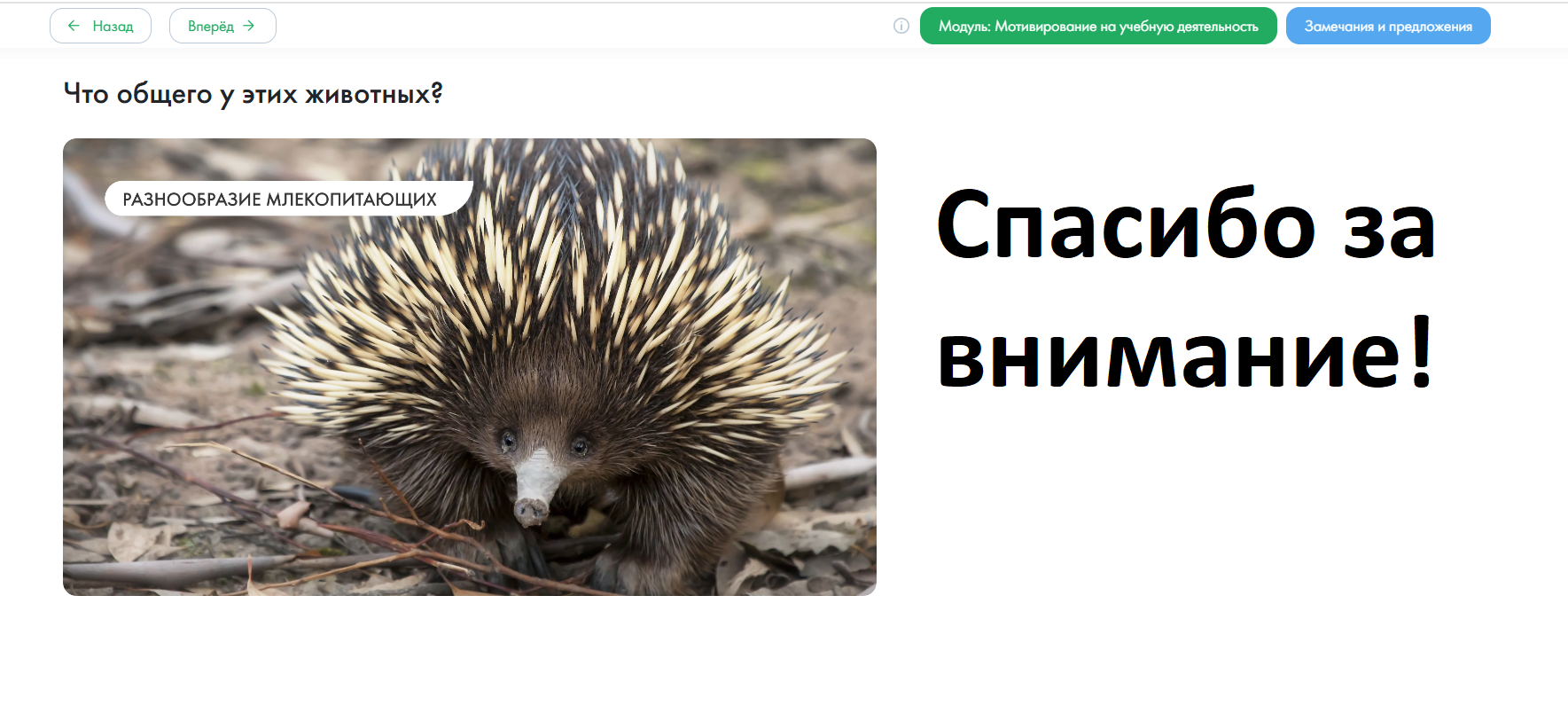